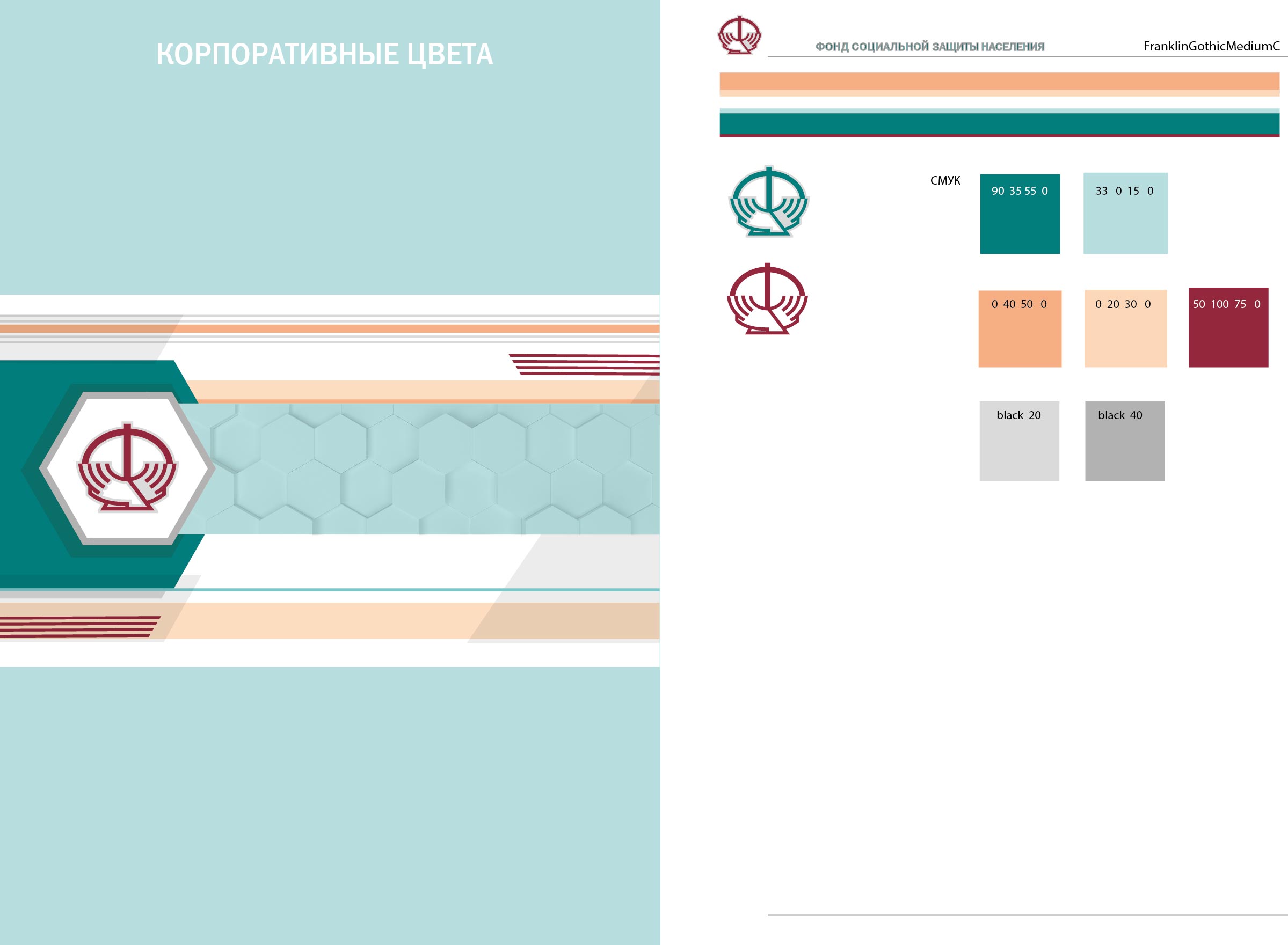 Фонд социальной защиты населенияМинистерства труда и социальной защиты Республики Беларусь
Расчет среднедневного заработка для исчисления пособий по временной нетрудоспособности и по беременности и родам с 1 января 2024 г.
ЗАСЕДАНИЕ ПРАВЛЕНИЯ
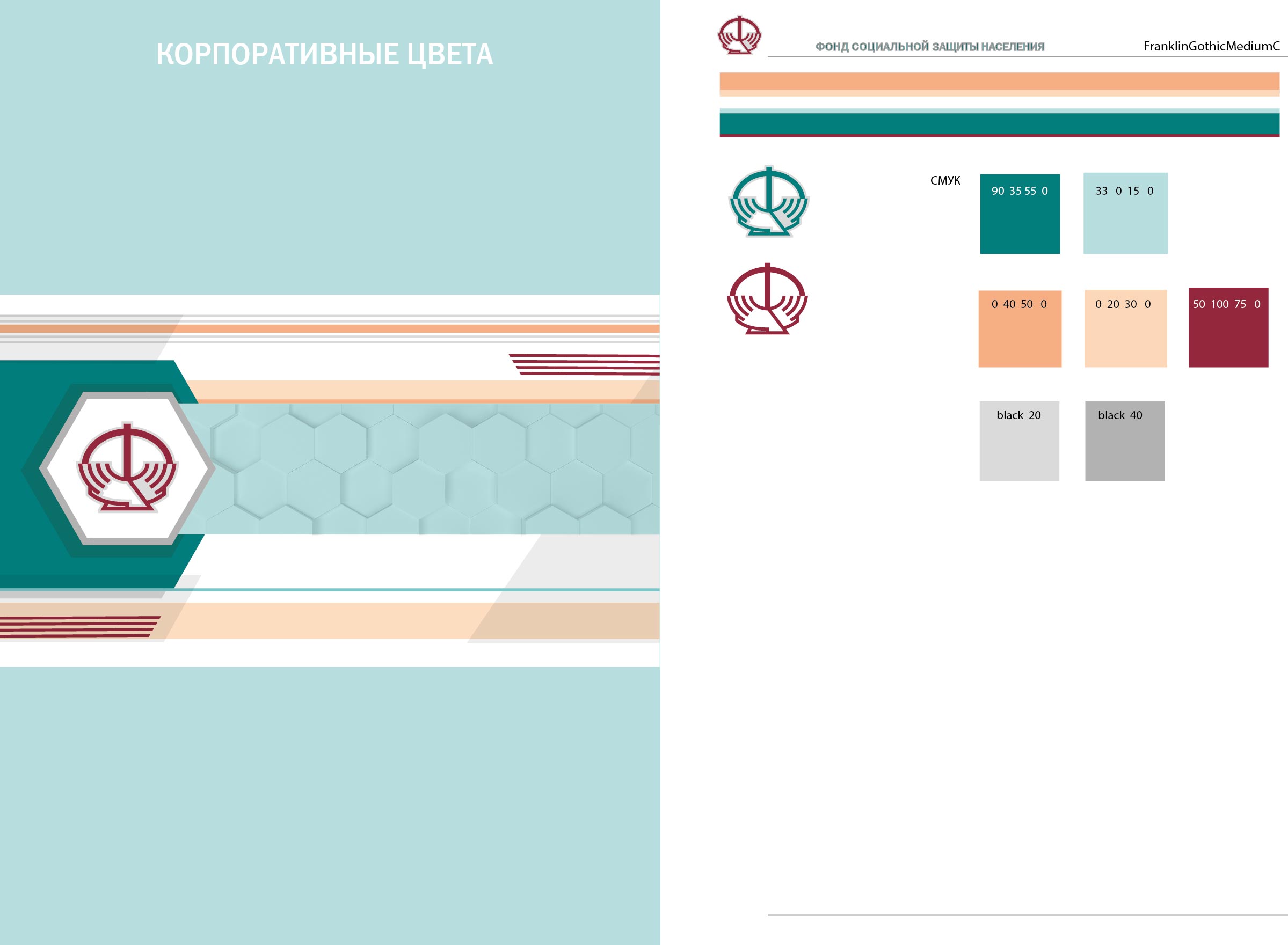 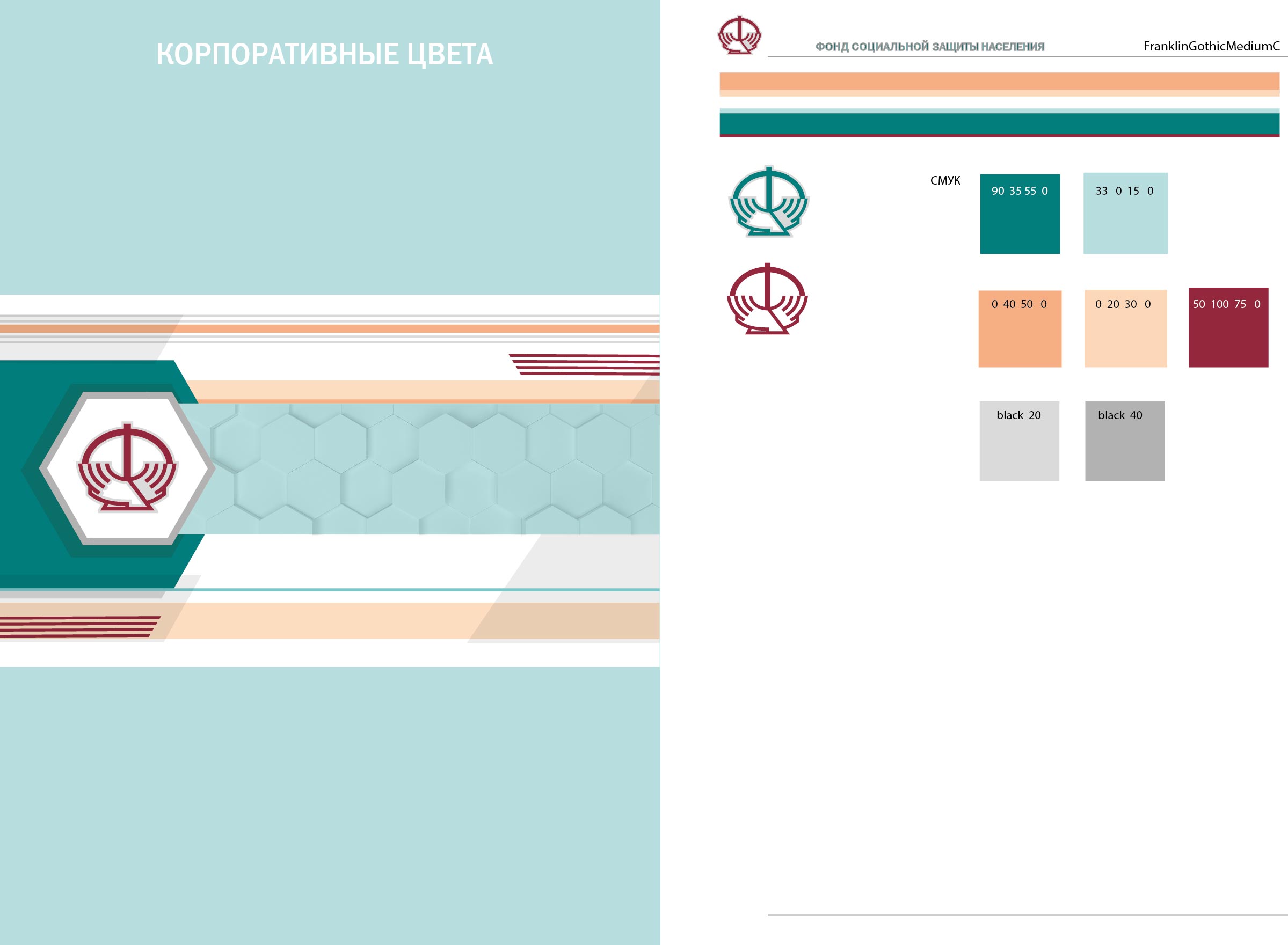 Принято постановление Совета Министров Республики Беларусь 
от 30 декабря 2022 г. № 945
Задачи на 2022 год
Расчет среднедневного заработка :

В расчет будут включаться  все выплаты, на которые начисляются обязательные страховые взносы в бюджет фонда на социальное страхование по всем работодателям;

Из количества дней расчетного периода не исключаются периоды, когда работник не работал. Исключаются календарные дни:
временной нетрудоспособности;
беременности и родов;
отпуска по уходу за ребенком до достижения им возраста трех лет;
дополнительного свободного от работы дня в месяц матери (мачехе) или отцу (отчиму), опекуну (попечителю), воспитывающей (воспитывающему) ребенка-инвалида в возрасте до восемнадцати лет с оплатой в размере среднего дневного заработка за счет средств государственного социального страхования;
целодневных (целосменных) простоев не по вине работника;
отпуска без сохранения или с частичным сохранением заработной платы, предоставляемого по инициативе нанимателя;
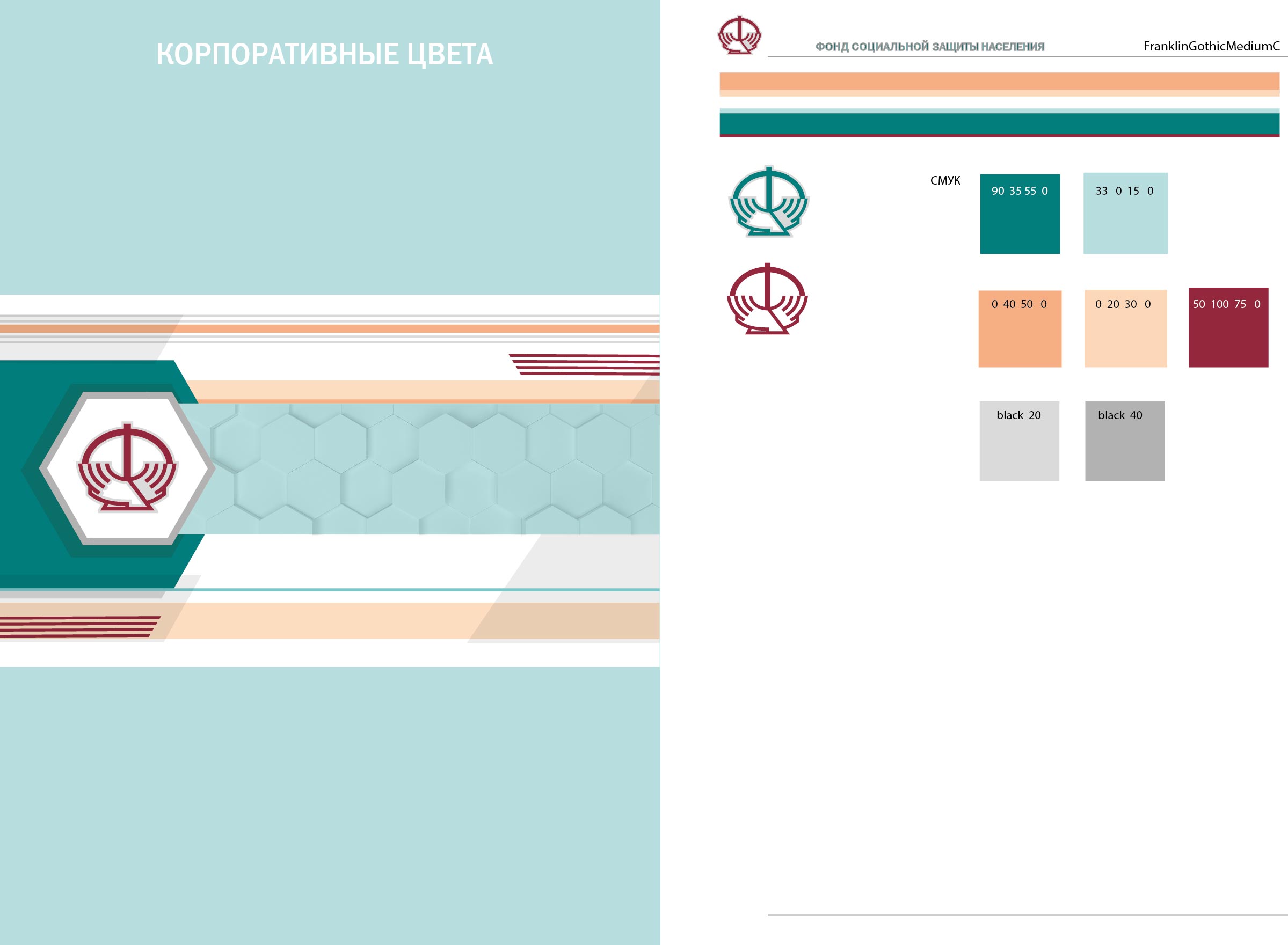 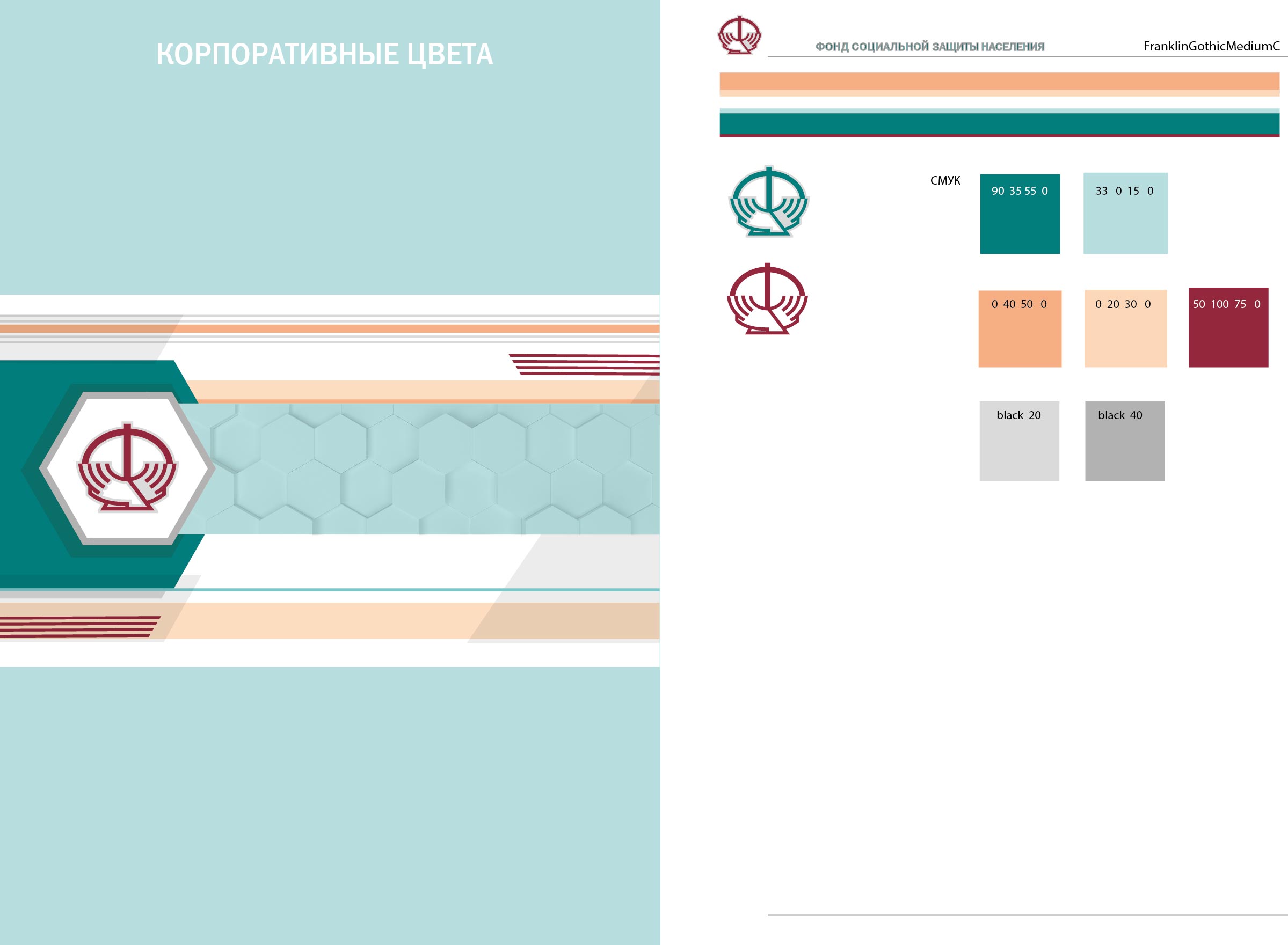 Принято постановление Совета Министров Республики Беларусь 
от 30 декабря 2022 г. № 945
Задачи на 2022 год
Расчет среднедневного заработка :

Если в расчетном периоде форма ПУ‑3 отсутствует или является неполной:

по каждому плательщику (УНПФ), по которому необходимо представление полных сведений по форме ПУ-3, будет сформировано сообщение с дополнительным отражением проблемных отчетных периодов «Для корректного расчета среднедневного заработка  для назначения пособия по временной нетрудоспособности, беременности и родам необходимо предоставить форму ПУ‑3»;

если необходимо представление полных сведений по форме ПУ-3 по другим плательщикам (УНПФ), кроме запросившего плательщика, запросившему УНПФ должно быть сформировано сообщение «По другим плательщикам лицевой счет неполный. Запрос размещен на доработку (не более 3-х рабочих дней)»
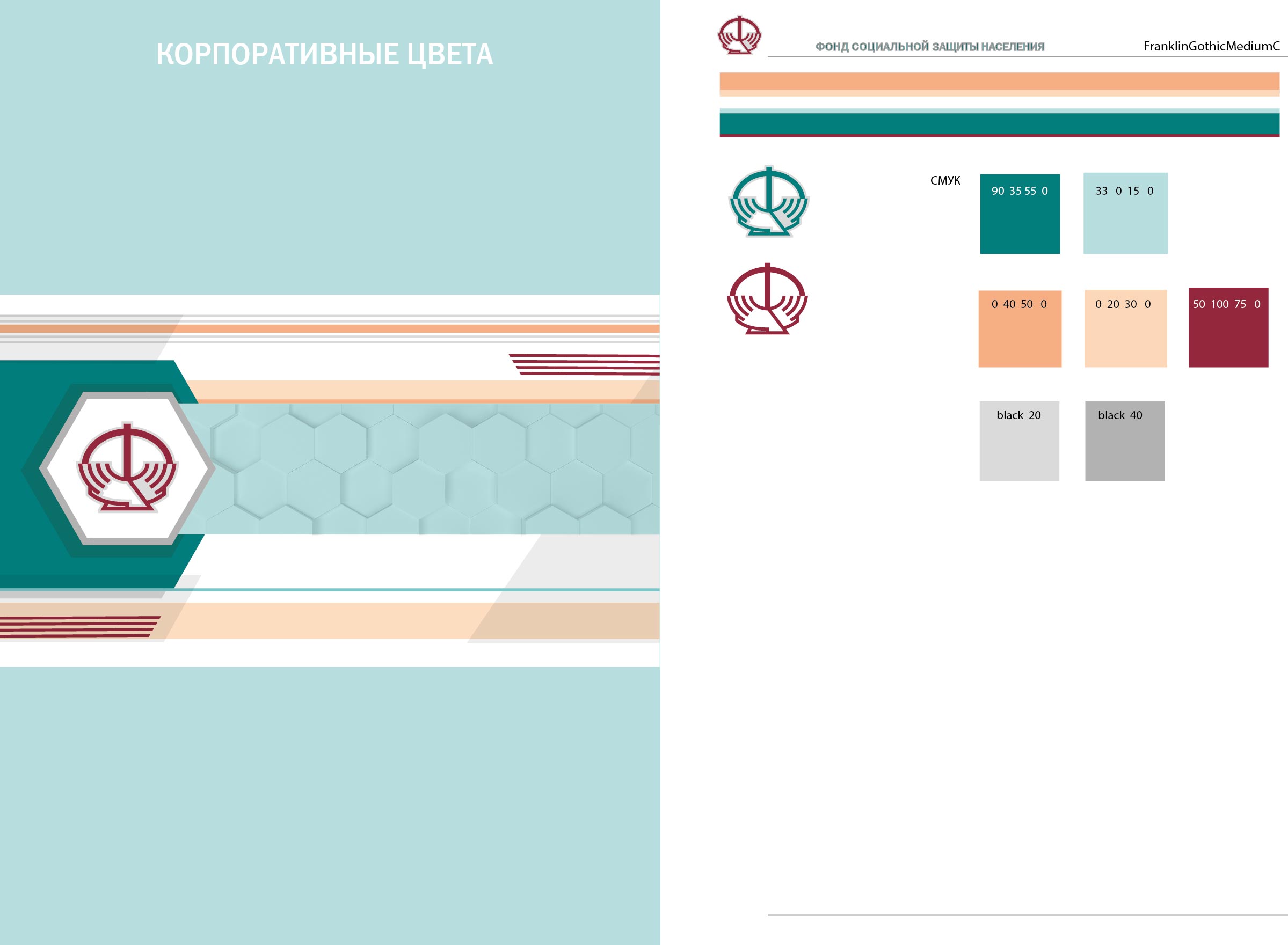 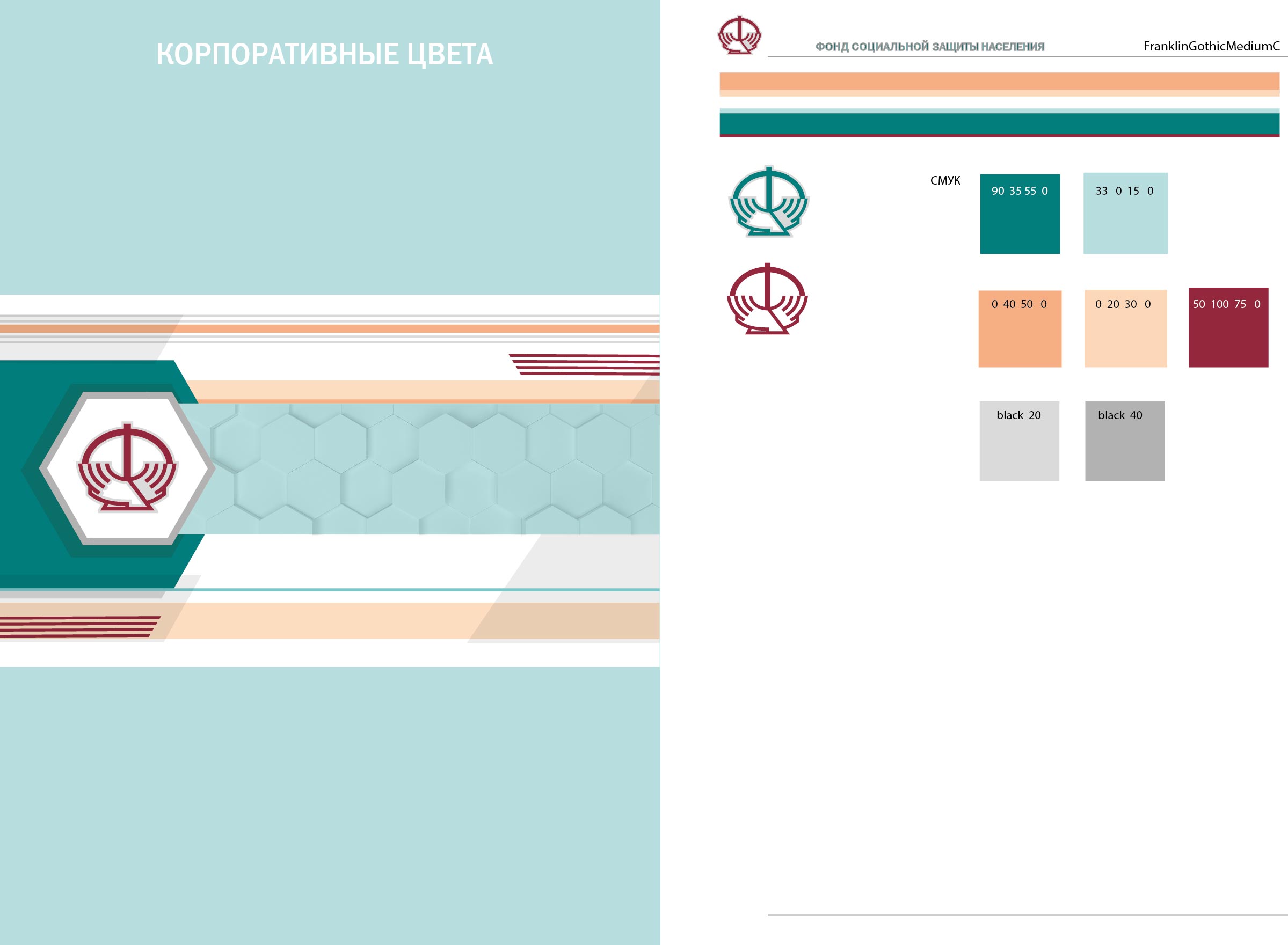 Принято постановление Совета Министров Республики Беларусь 
от 30 декабря 2022 г. № 945
Задачи на 2022 год
Расчет среднедневного заработка :


Запрос должен быть размещен на доработку, но не более чем на 3 рабочих дня со следующего дня поступления запроса
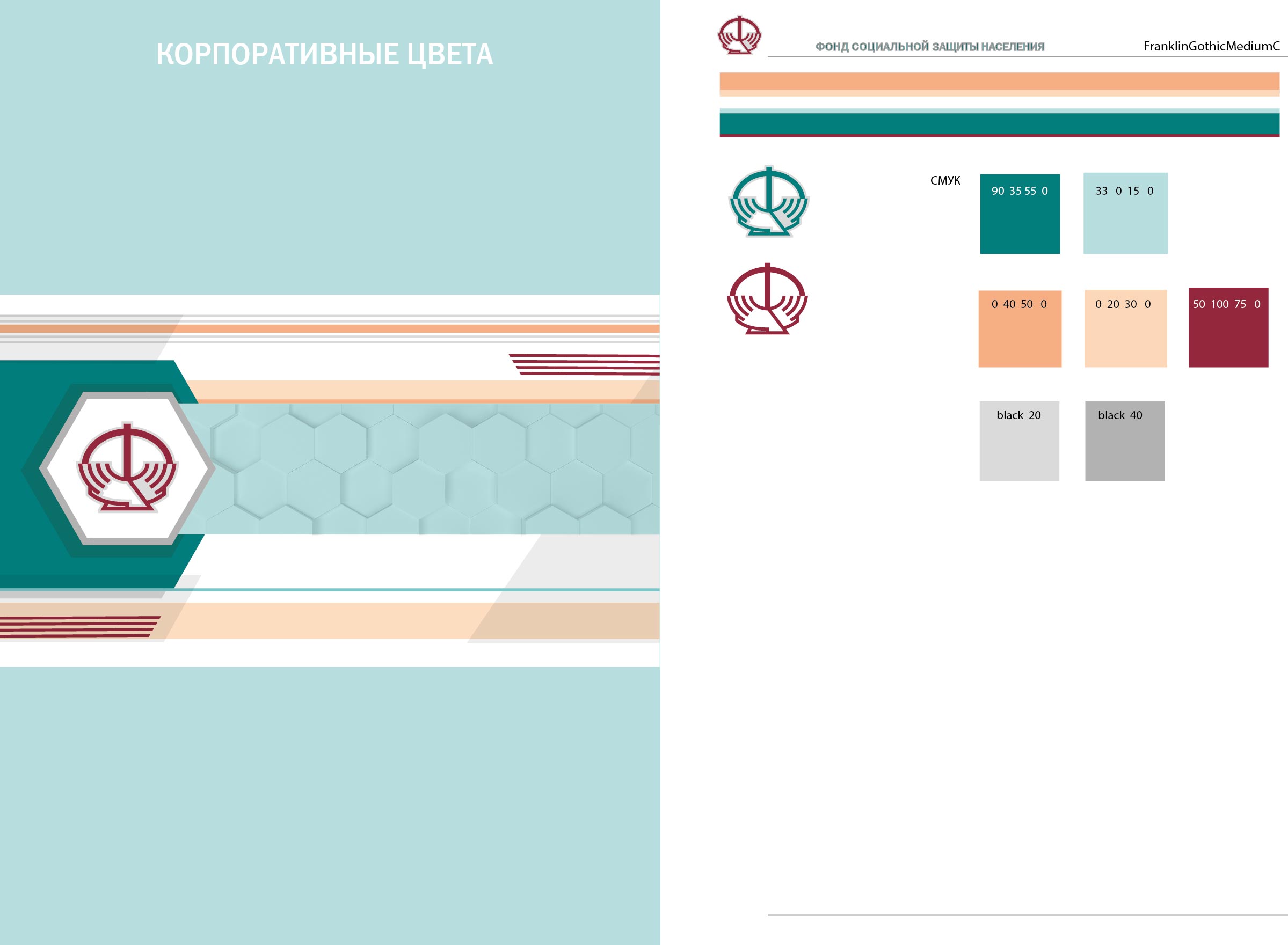 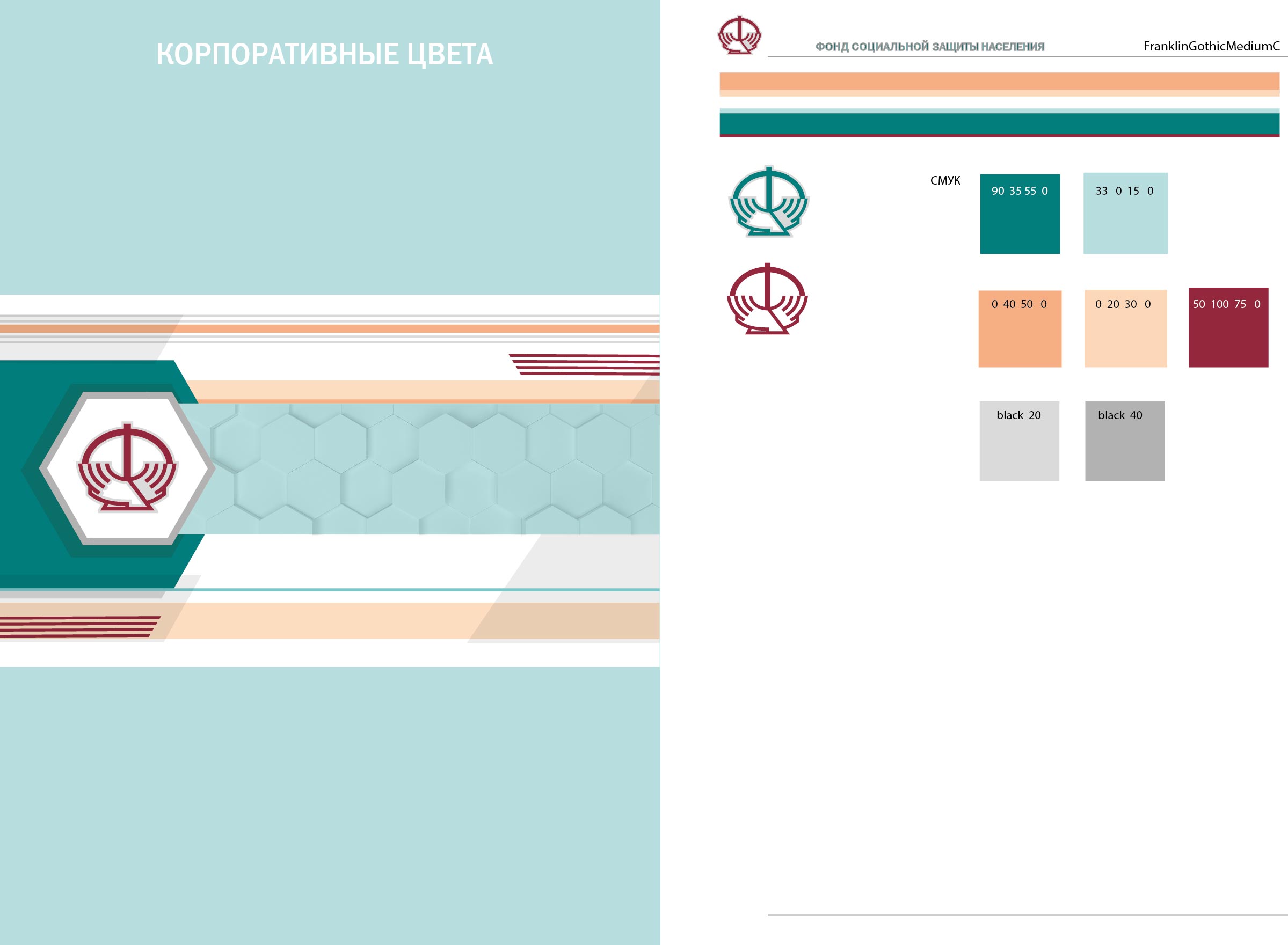 Принято постановление Совета Министров Республики Беларусь 
от 30 декабря 2022 г. № 945
Задачи на 2022 год
Сравнение дохода с минимальной заработной платой :


Сумма выплат, на которые начисляются страховые взносы и сумма всех выплат за счет государственного социального страхования (пособие по временной нетрудоспособности, пособие по беременности и родам, оплата дополнительного свободного от работы дня).

Исключаются только периоды:
«ДЕТИ»;
Незанятости

Минимальная заработная плата из справочника за 18 календарных месяцев.
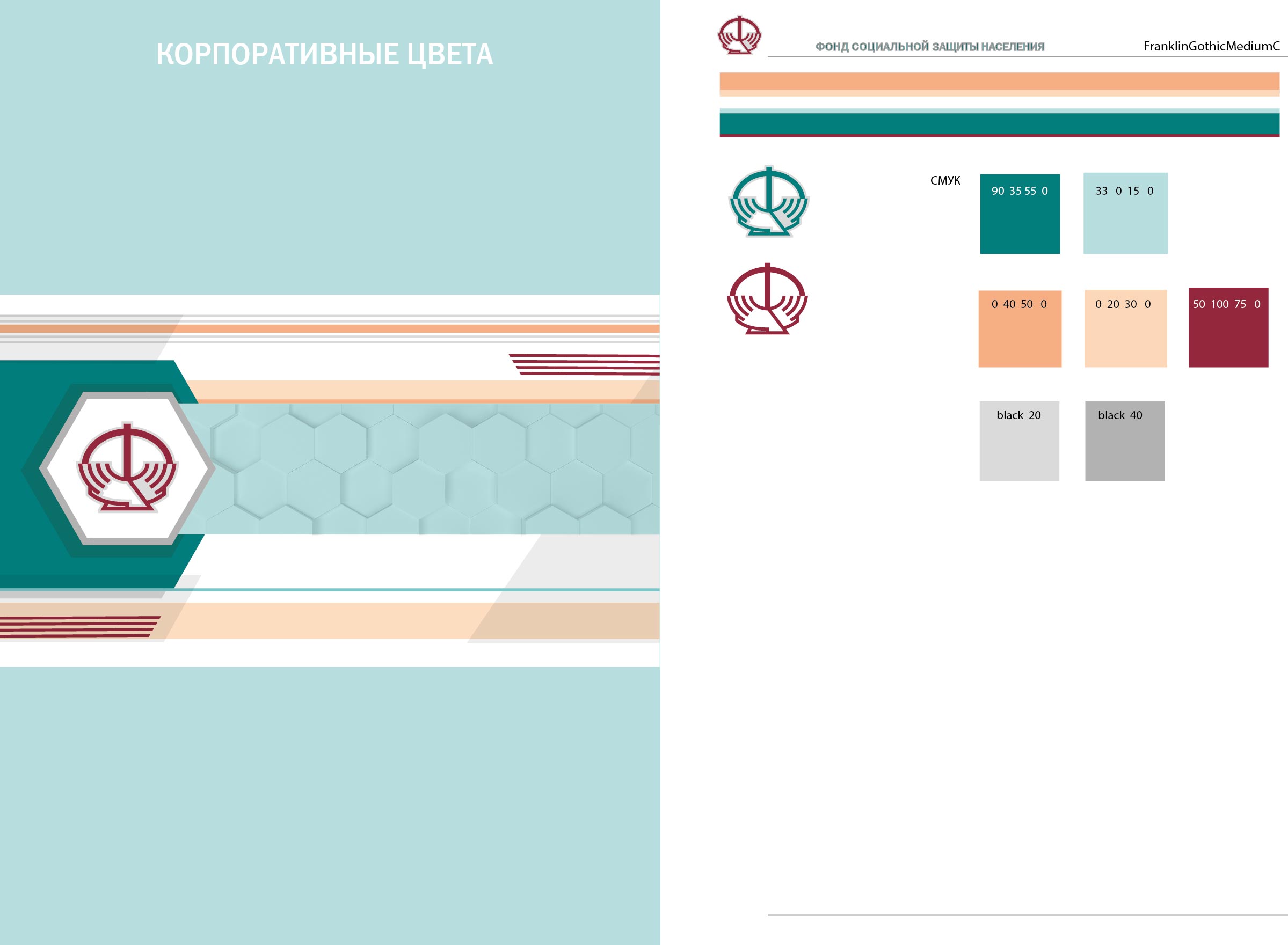 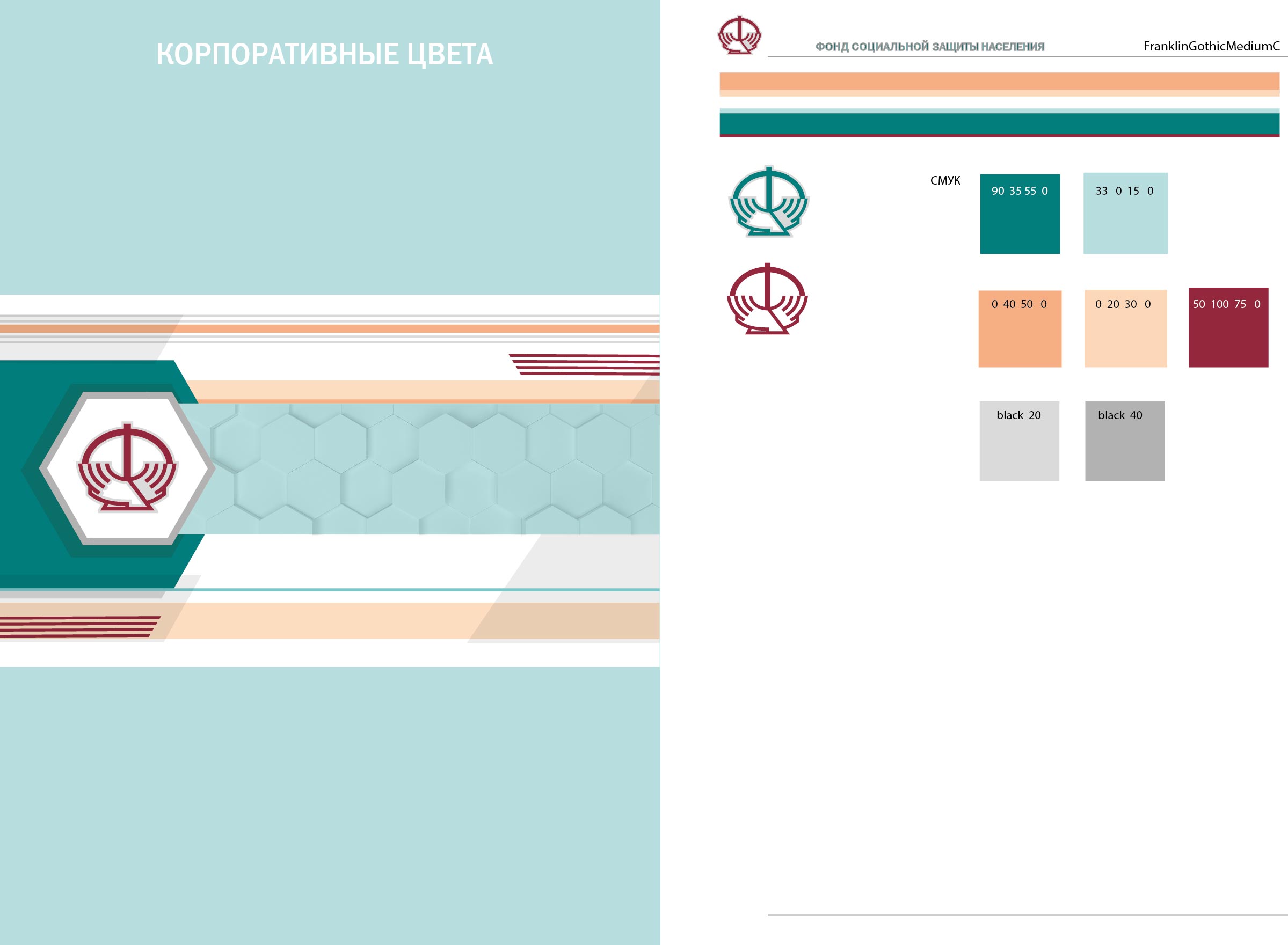 Принято постановление Совета Министров Республики Беларусь 
от 30 декабря 2022 г. № 945
Задачи на 2022 год
Расчет среднедневного заработка :


Производится по каждому плательщику отдельно!!!

Все периоды, которые исключаются из расчета исключаются по каждому плательщику отдельно!!!

Все среднедневные суммируются и выдается единый среднедневной заработок!
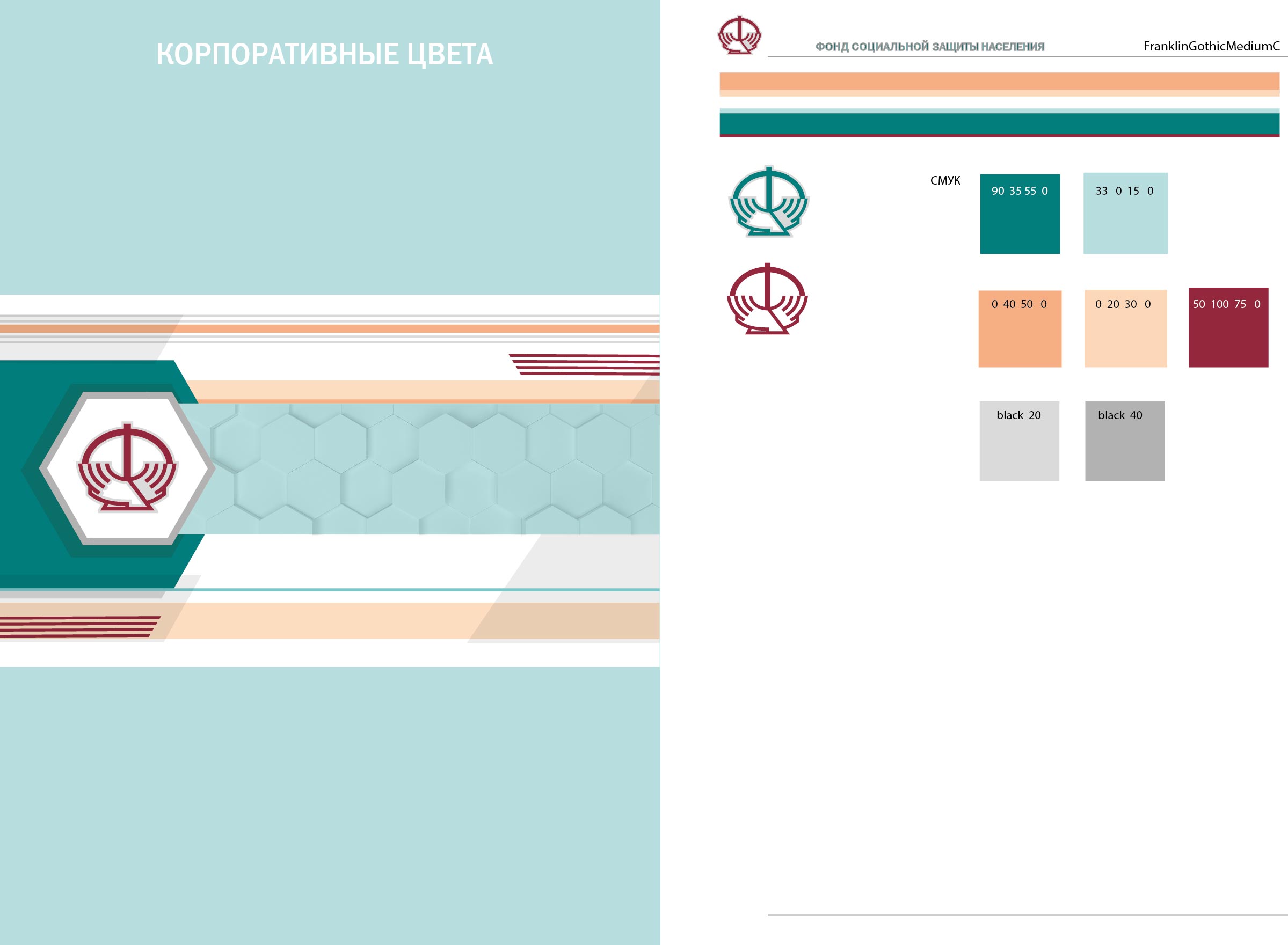 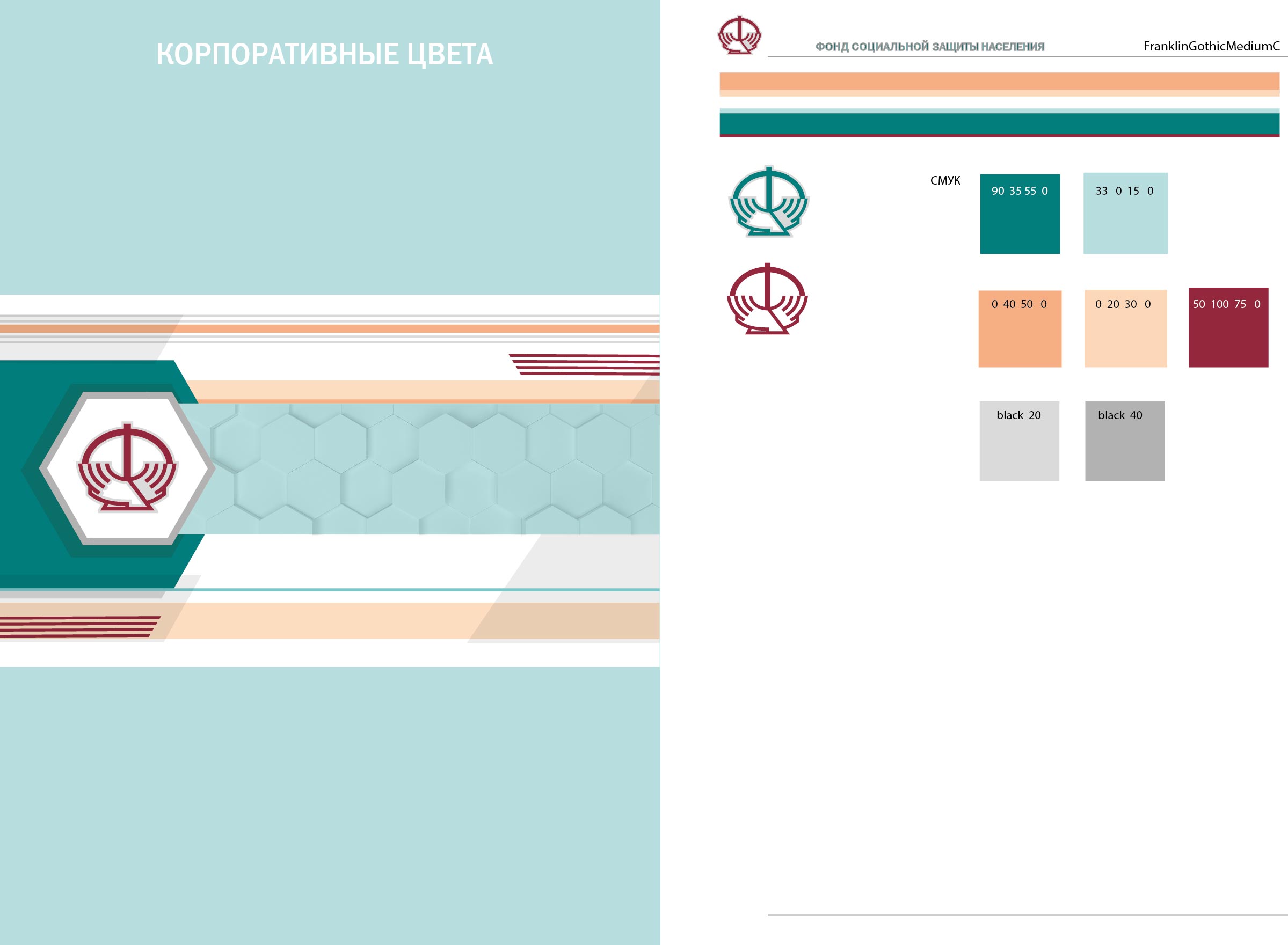 Принято постановление Совета Министров Республики Беларусь 
от 30 декабря 2022 г. № 945
Задачи на 2022 год
Расчет среднедневного заработка :


Если заработная плата была не менее минимальной выдается сообщение в ответе «Пособие должно быть не ниже минимального и не выше максимального»

Если заработная плата была  менее минимальной выдается сообщение в ответе «Пособие должно быть назначено из указанного среднедневного, но не выше максимального»
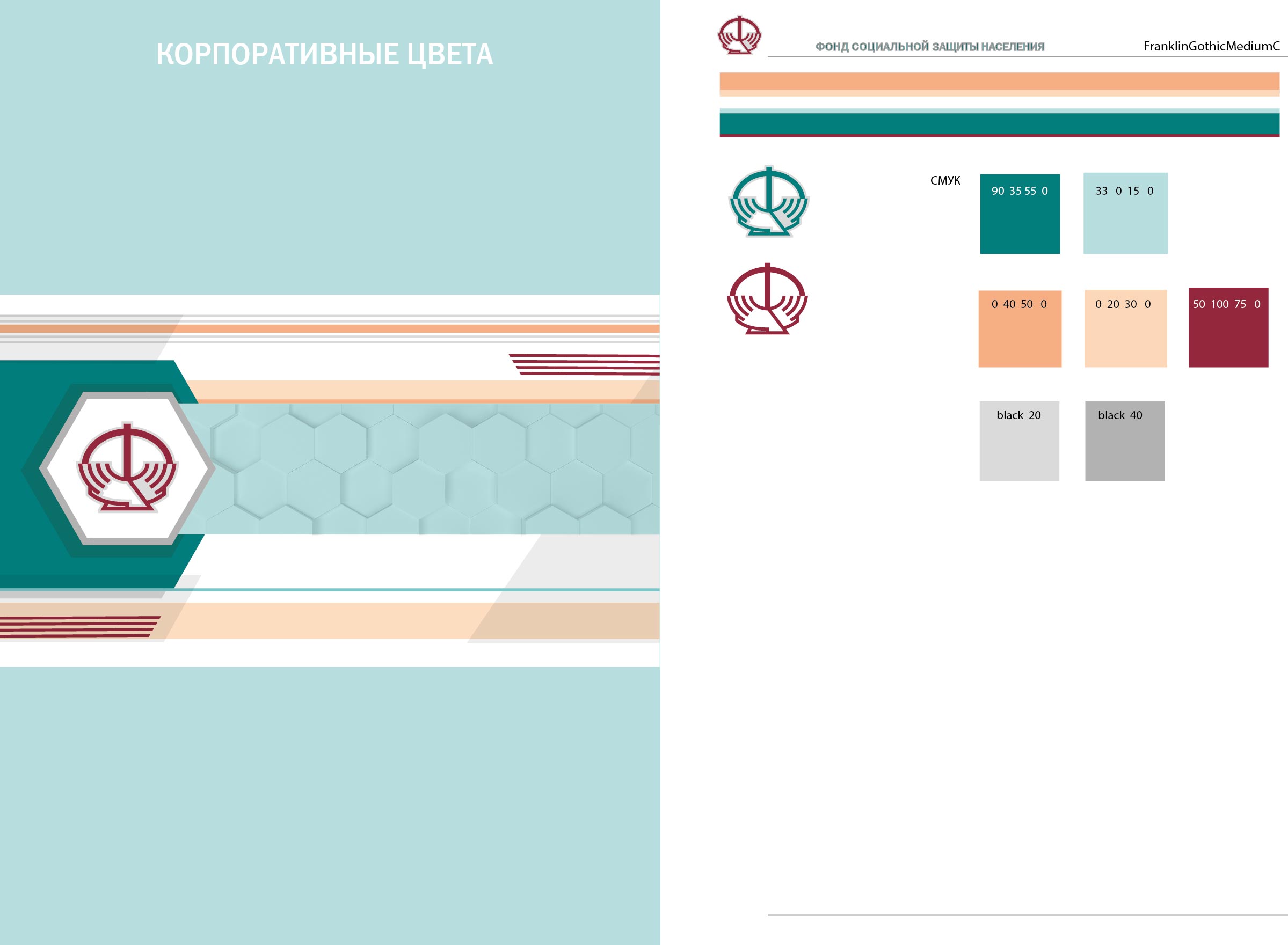 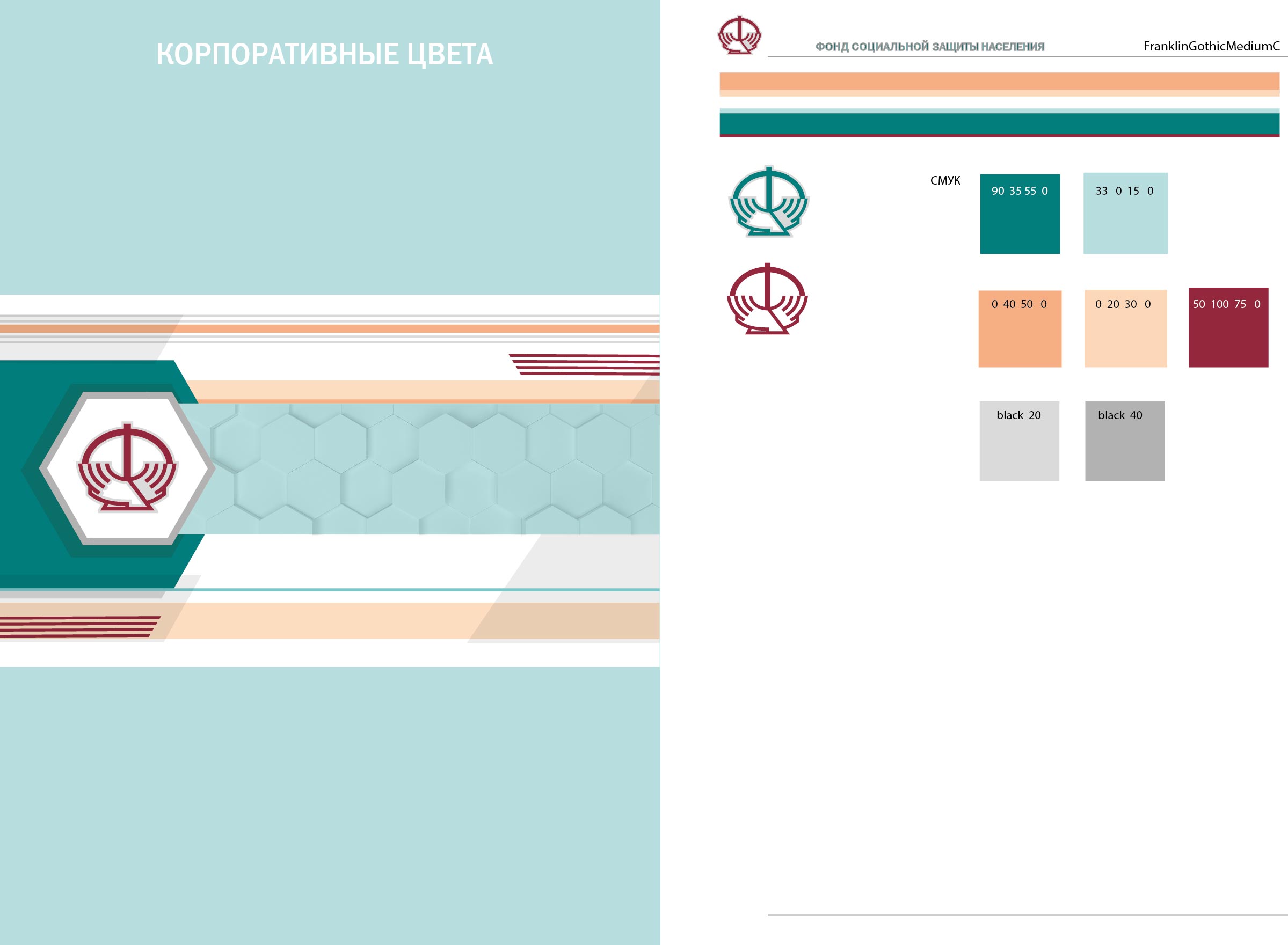 Принято постановление Совета Министров Республики Беларусь 
от 30 декабря 2022 г. № 945
Задачи на 2022 год
Расчет среднедневного заработка :


Если в расчетном периоде была в отпуске по уходу за ребенком и отработала менее 6 месяцев для назначения пособия по беременности и родам – ограничение одной средней заработной платой работников!

Расчет из выданного среднедневного или из среднедневного, с которого рассчитано предыдущее пособие по более выгодному варианту.
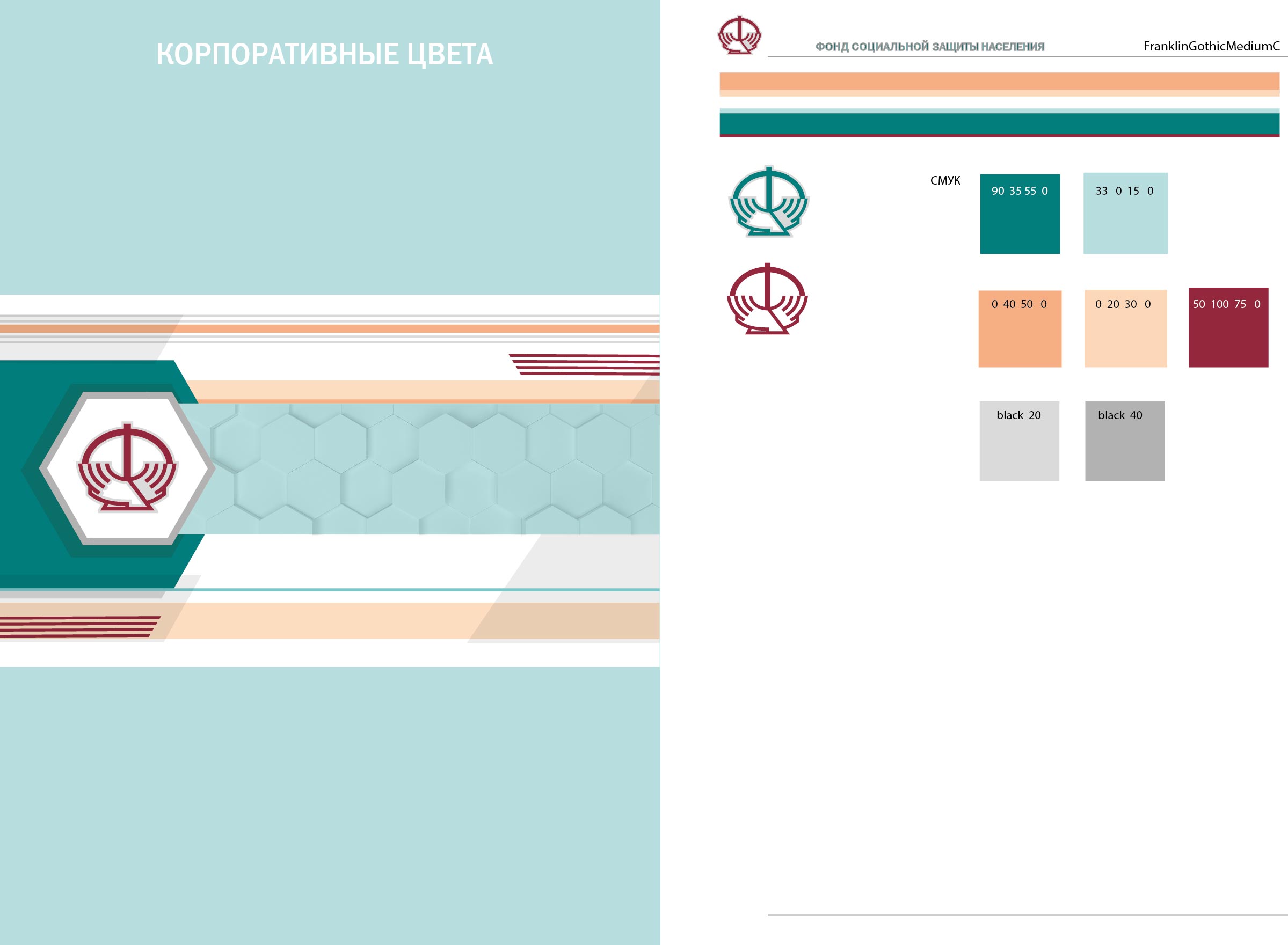 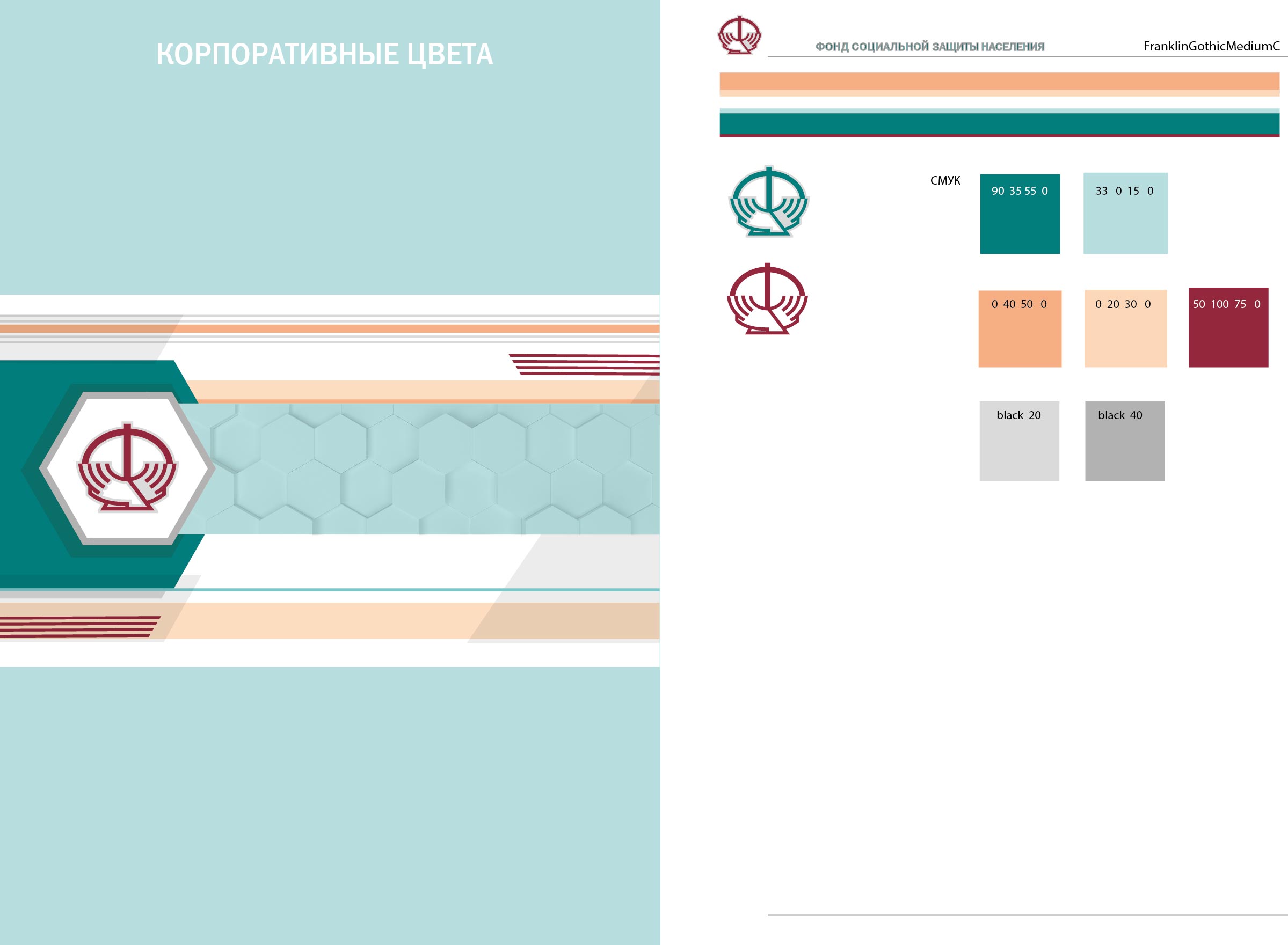 Принято постановление Совета Министров Республики Беларусь 
от 30 декабря 2022 г. № 945
Задачи на 2022 год
Расчет среднедневного заработка лицам с периодом уплаты взносов менее 6 месяцев:


Уход за ребенком – выдается среднедневной заработок и текст: «В случае назначения пособия по уходу за ребенком, пособие по временной нетрудоспособности следует исчислить из размера 50% БПМ»;

Беременность и роды – выдается текст: «Пособие по беременности и родам следует исчислить из размера 50% БПМ»
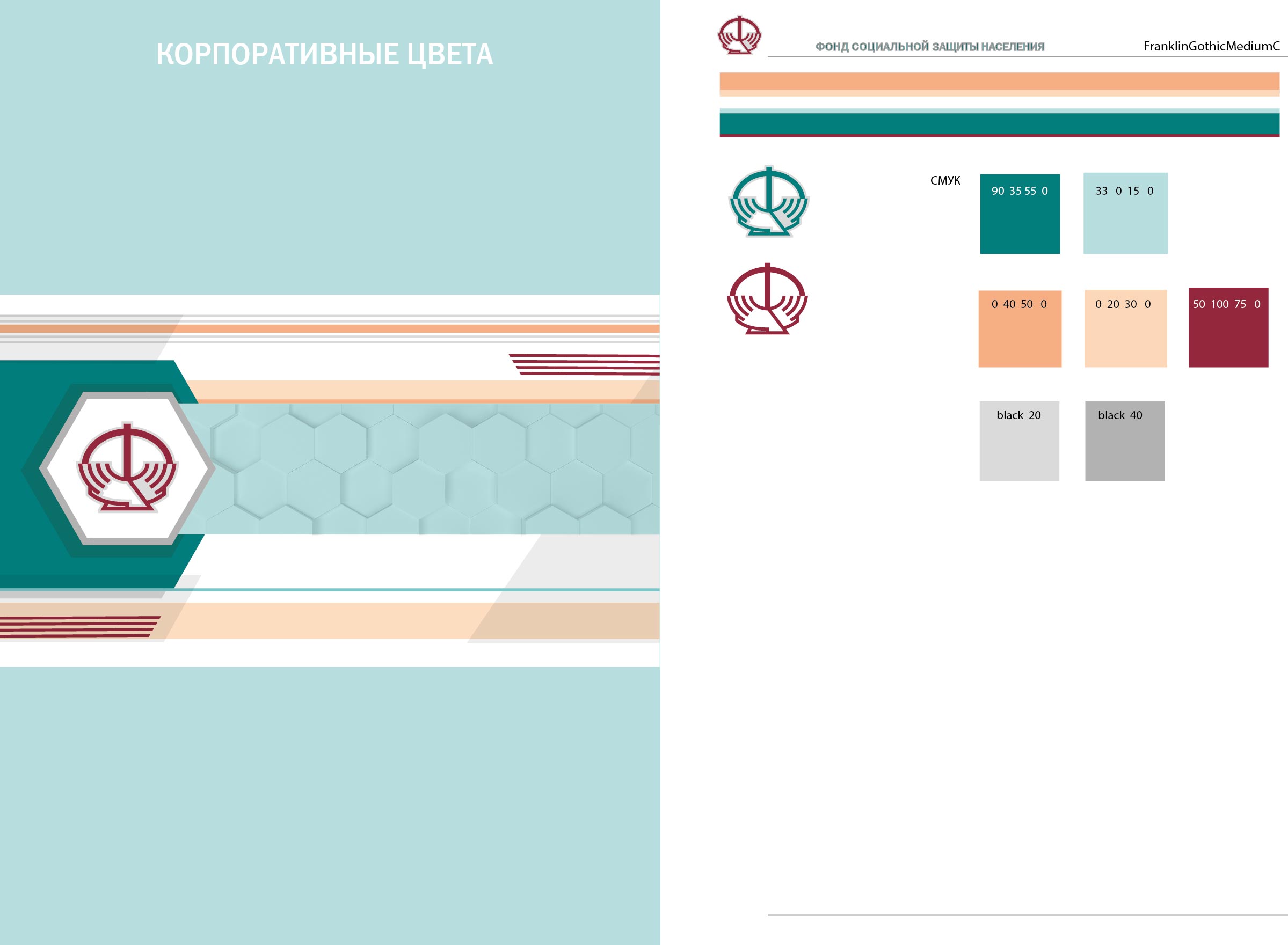 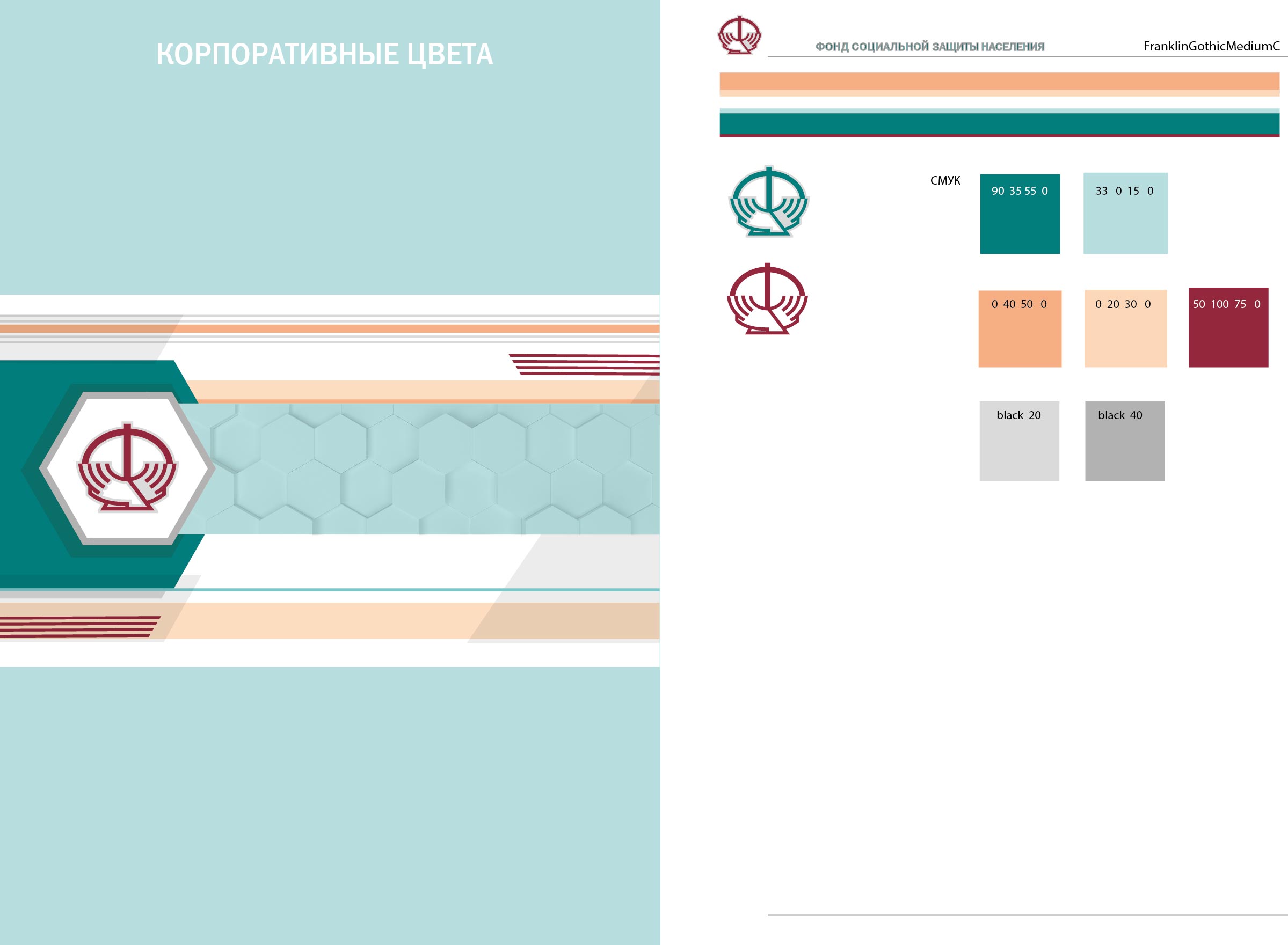 Принято постановление Совета Министров Республики Беларусь 
от 30 декабря 2022 г. № 945
Задачи на 2022 год
Расчет среднедневного заработка по гражданско-правовому договору:


Со дня заключения договора по месяц, предшествующий месяцу наступления случая временной нетрудоспособности, беременности и родам;

Если вознаграждение не выплачено – со дня заключения договора по месяц выплаты вознаграждения, но не позднее окончания договора;

Минимального размера по ГПД нет, максимальный по беременности и родам  - сумма уплаченных взносов.
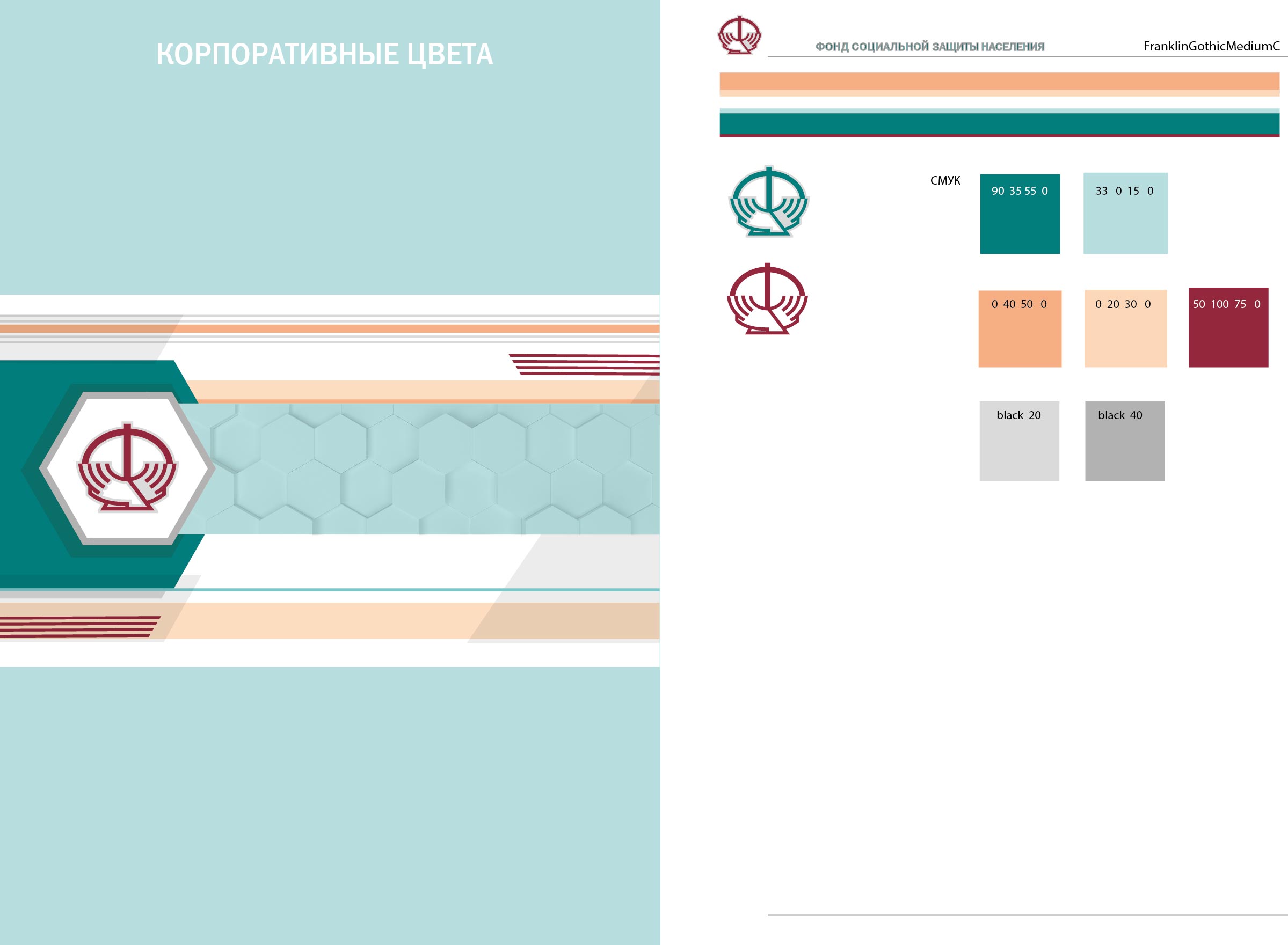 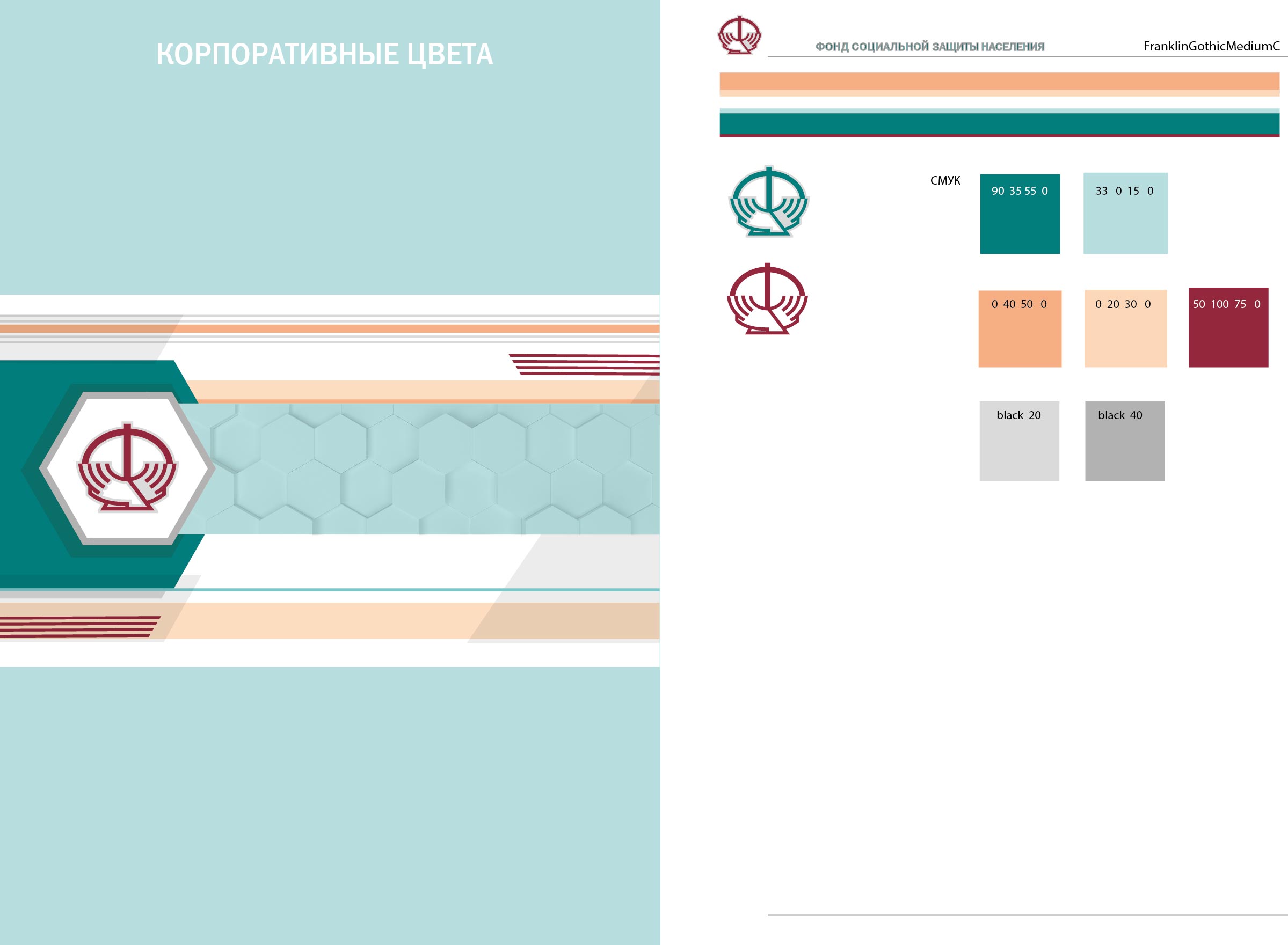 Принято постановление Совета Министров Республики Беларусь 
от 30 декабря 2022 г. № 945
Задачи на 2022 год
Расчет среднедневного заработка по ИП:


Производится в АСУ РАЙОН по старой схеме.

Запрашивается инспектором через Портал Фонда период уплаты взносов!

Если случай наступил в году регистрации – из размера минимальной заработной платы но не выше, уплаченных взносов (пример: уплатил 700 руб., назначим 554 руб. (минимальный размер), уплатил 2 руб. назначим 2 руб.

Минимального размера у ИП нет!!!
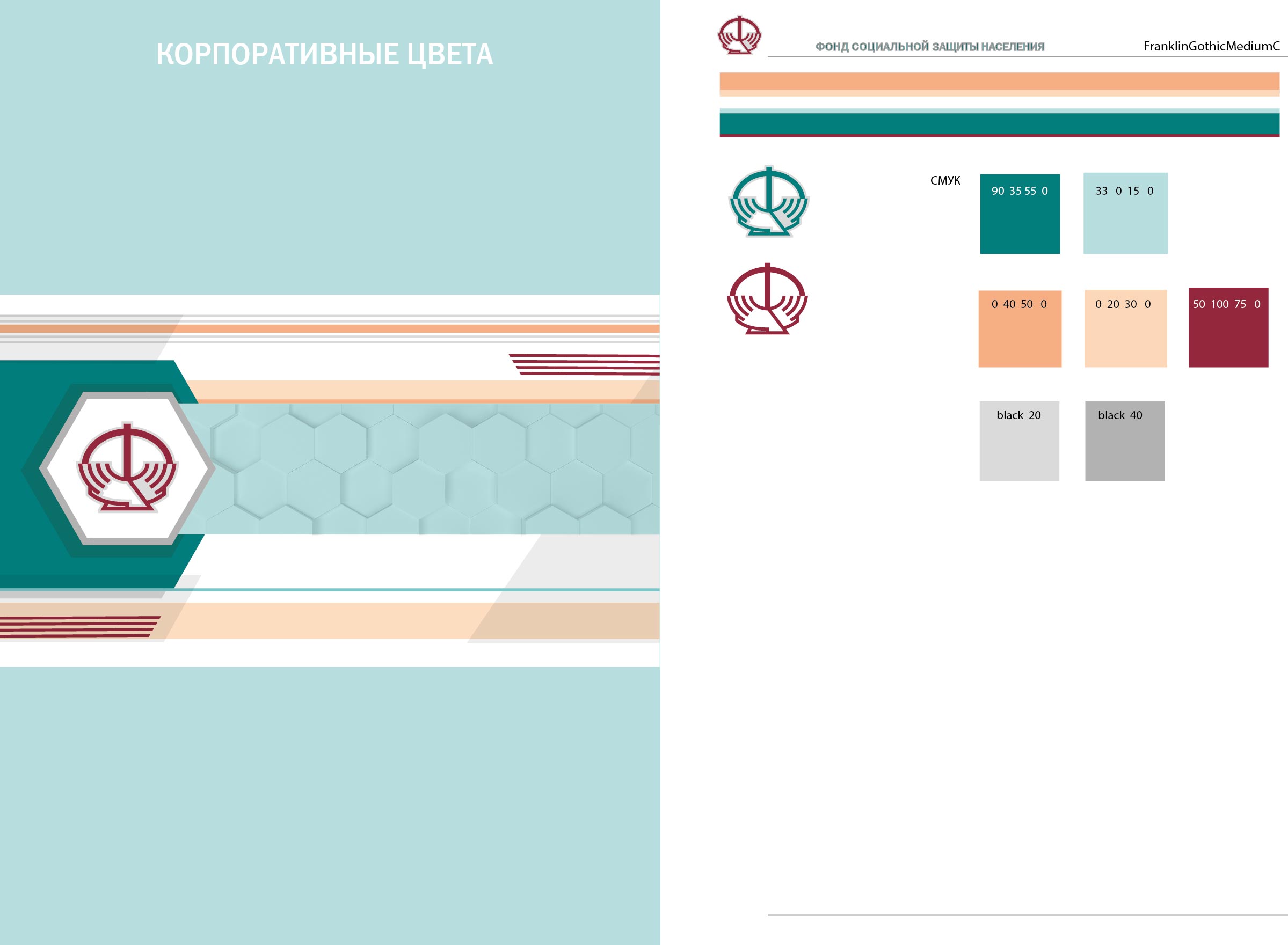 СПАСИБО ЗА ВНИМАНИЕ